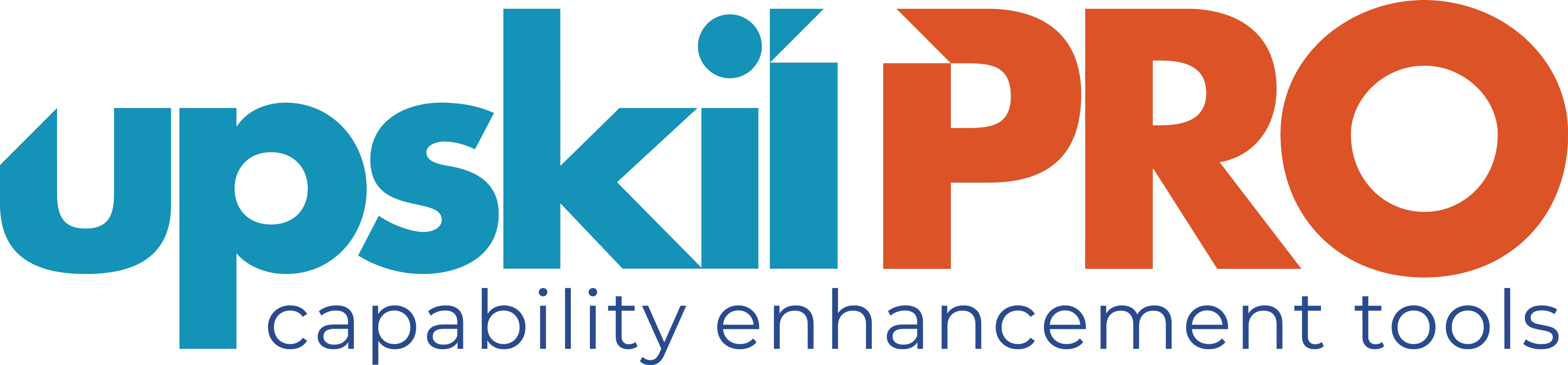 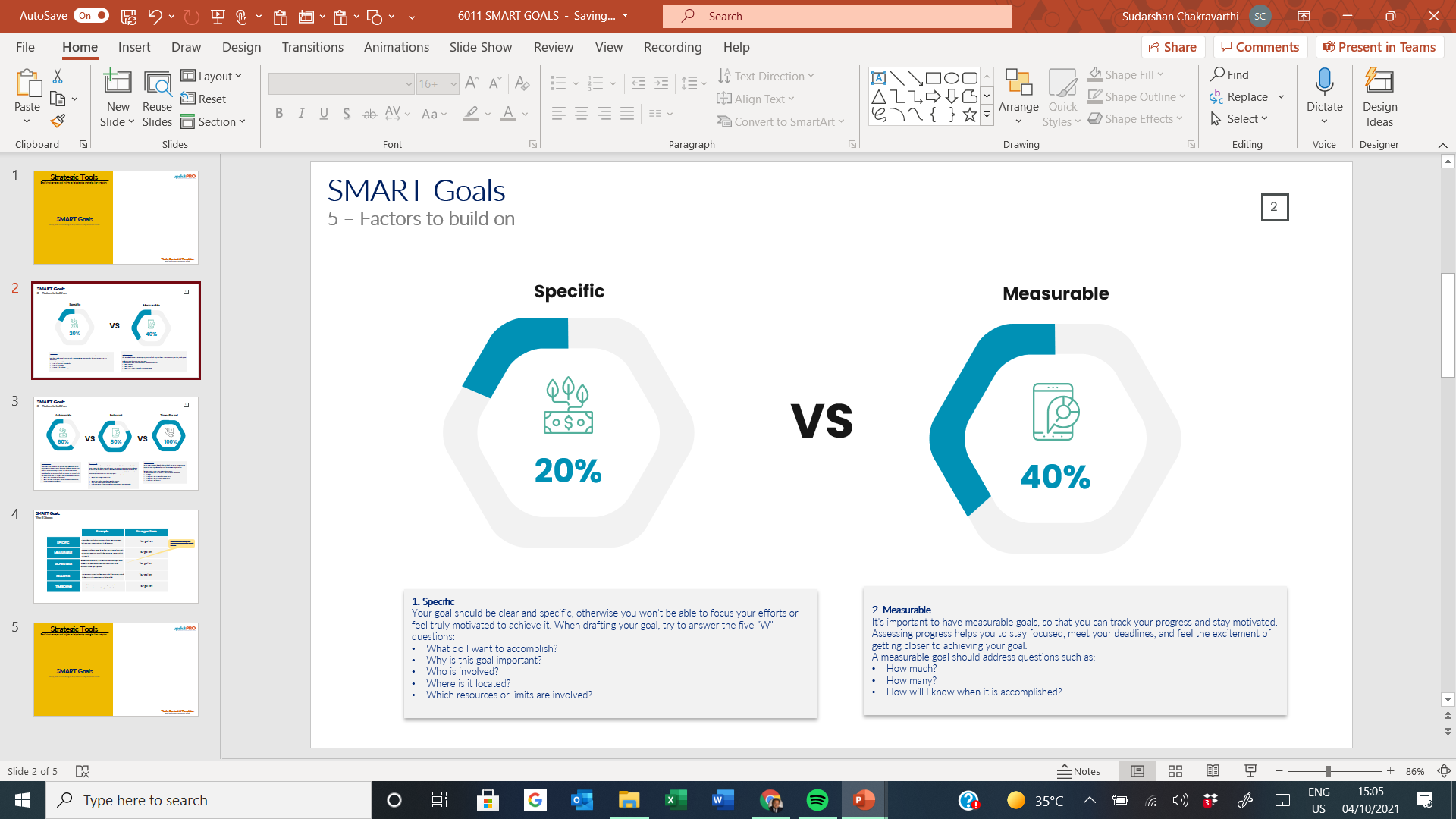 SMART Goals
Set up goals in a meaningful way in which they can be achieved
UpskilPRO e Institute for Sales & Marketing
Tools, Content & Templates 
Hand built using experience & Insight
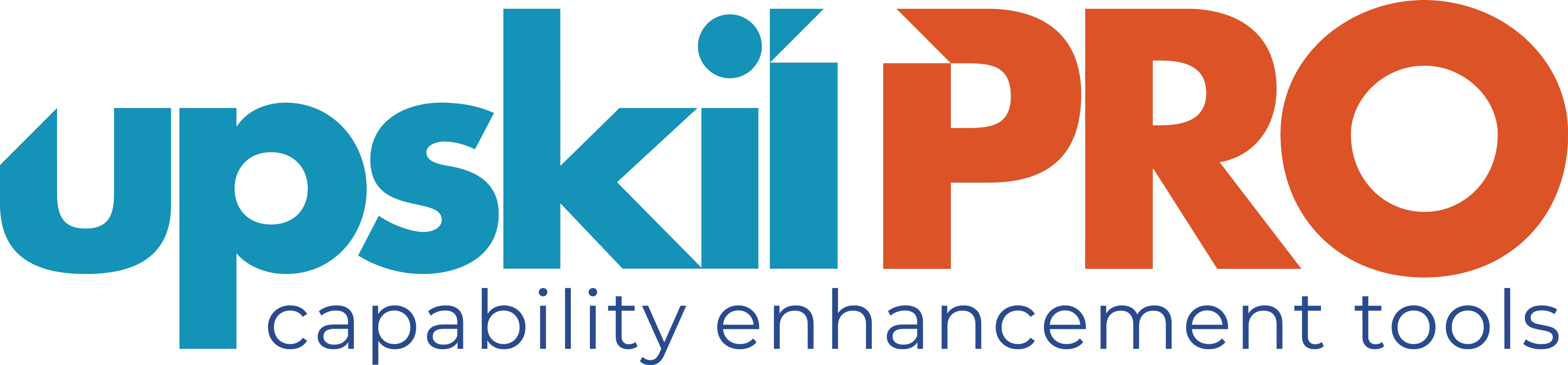 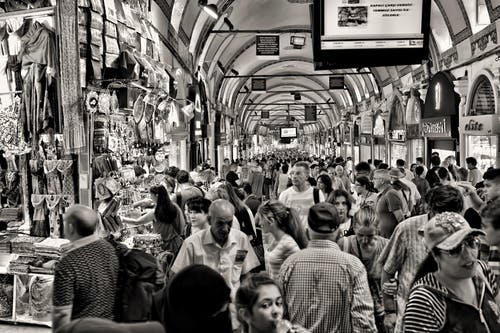 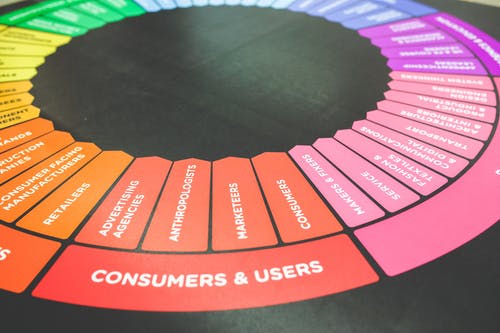 Created by 
ex-Procter & Gamble, Rothmans,  BAT, Gillette, Nokia, 
Microsoft & 3M managers.
UpskilPRO tools are designed in easy-to-use solutions, all you need to do is download the tool and get to work immediately . All UpskilPRO material has taken 100’s of hours and many 1000’s of $ to build , all this expertise and content is brought to you for a fraction of the cost to help professionals enhance their capability.

	core areas which are best suited to improve using our tools: 

Subject matter expertise 
Best practices
Analytical output & charting 
Prioritization
Process
Capability enhancement tools for 
              Consumer Marketing, Trade Marketing & 
Sales excellence professionals.
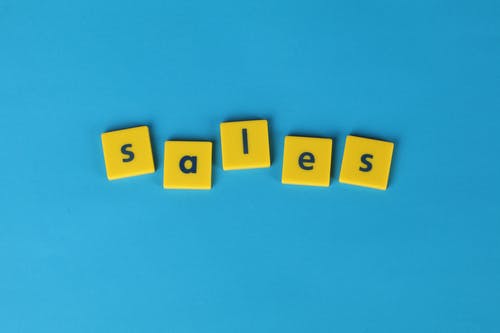 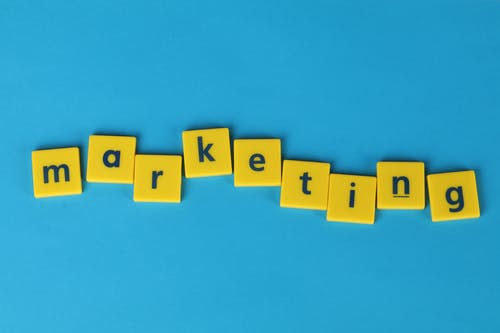 Tools in one place to get 10X productive now.
www.upskilpro.com
2
Job Descriptions

Develop roles clearly and completely  across varying levels of experience
Agreements

Draft your business agreements across a variety of areas
KPI’s
Performance indicator, a quantifiable measure of performance over time versus a specific objective.
Templates

Templates are designed based gather information in a structured manner
Strategic tools 

These tools are  recognised the world over in business schools, consulting firms and companies who plan strategically.
Content Modules
 
Best practice material in power point for use as a knowledge base in business training , planning and execution .
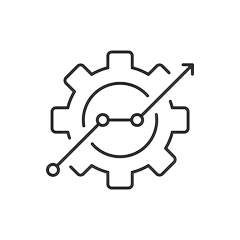 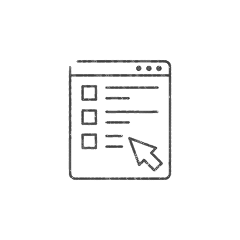 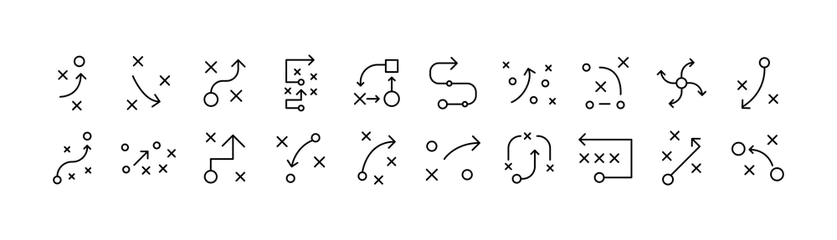 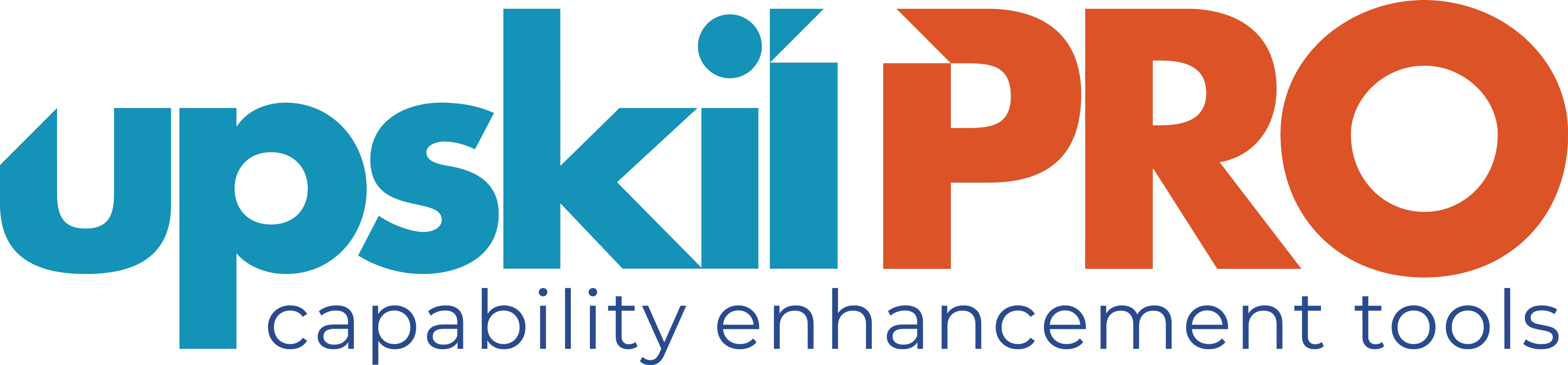 Gain a competitive edge using the best tools and techniques to build a better you .
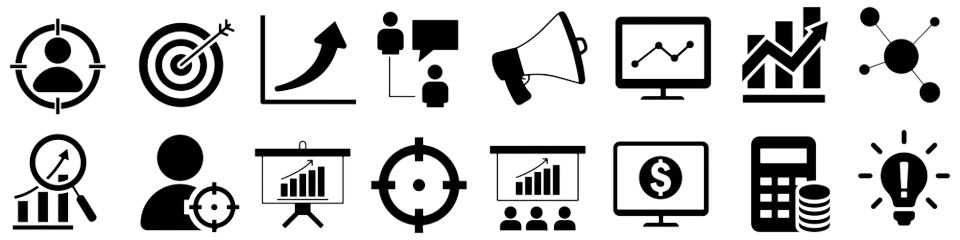 Scorecards 

Designed as functional or subject indicators across a variety off situations to enable performance of situational evaluation versus aligned standards.
Analytical Tools 

Interactive excel tools on specific business areas based on your data inputs delivered in a workbook model with instructions.
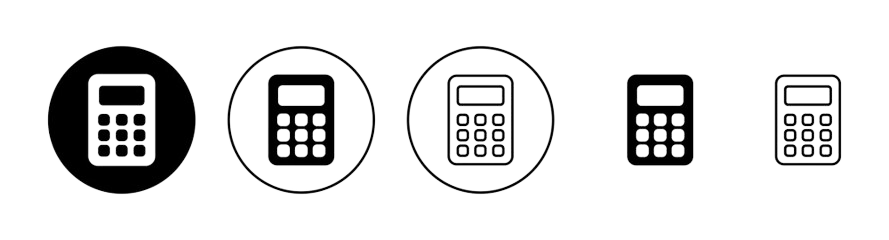 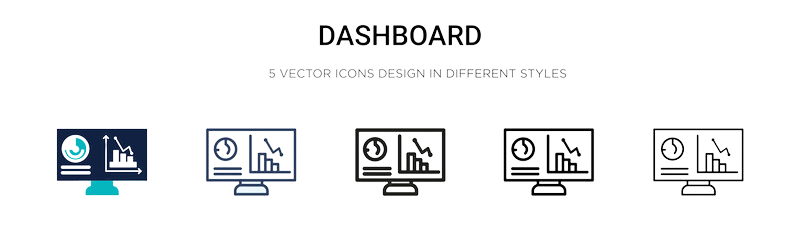 Assessments

Assessments are designed around specific areas to conduct reviews  and will center around a benchmark reviewing individuals or functions
Calculators 

calculate the right ratios for businesses looking for benchmarks in a variety of situations
Research 

Research tools for sales and marketing engagement
Checklists

Designed around achieving milestones in a sequential manner.
2017
2018
100’s of tools grouped in 12 categories, 50 tool types and 12 business functions in 1 place.
get 10X productive now !
Functions
Categories
Types
Analytical Tools
Business Development
Customer Acquisition
Margins
Partner Search
Reports
Category Management
Advertising
Agreements
Agreements
Customer Management
Market Analysis
Persona Development
Retail Measurement
Channel Management
Assessments
Analytics
Distribution
Market Development
Planning
Reviews
Distribution
Content Modules
Barriers
Distributor Management
Market Research
Positioning
Sales Management
Distributor Management
Checklists
Business Reviews
Forecasting
Market Segmentation
Pricing
Scorecards
General Management
Calculators
Business Intelligence
GAP Analysis
Market Size
Prioritization
Segmentation
Key Account Management
Job Descriptions
Channels
Go To Market
Marketing
Product Development
Six Sigma
Marketing
KPI’s
Communication
Job Descriptions
Marketing Comms
Product Life Cycle
Socio Economic Classification
Marketing Operations
Research
Competitive Evaluation
Key Account Plans
Merchandising
Profit & Loss
Territory Design
Sales Management
Strategic Tools
Competitive Intelligence
Management Summary
New Market Entry
Promotions
Trade Marketing
Shopper Marketing
Scorecards
Trade Marketing
Templates
SMART Goals
Set up goals in a meaningful way in which they can be achieved
SMART Goals
5 – Factors to build on
Specific
Measurable
VS
20%
40%
2. Measurable
It's important to have measurable goals, so that you can track your progress and stay motivated. Assessing progress helps you to stay focused, meet your deadlines, and feel the excitement of getting closer to achieving your goal.
A measurable goal should address questions such as:
How much?
How many?
How will I know when it is accomplished?
1. Specific
Your goal should be clear and specific, otherwise you won't be able to focus your efforts or feel truly motivated to achieve it. When drafting your goal, try to answer the five "W" questions:
What do I want to accomplish?
Why is this goal important?
Who is involved?
Where is it located?
Which resources or limits are involved?
SMART Goals
5 – Factors to build on
Achievable
Relevant
Time-Bound
VS
VS
100%
60%
80%
5. Time-bound
Every goal needs a target date, so that you have a deadline to focus on and something to work toward. This part of the SMART goal criteria helps to prevent everyday tasks from taking priority over your longer-term goals.
A time-bound goal will usually answer these questions:
When?
What can I do six months from now?
What can I do six weeks from now?
What can I do today?
4. Relevant
This step is about ensuring that your goal matters to you, and that it also aligns with other relevant goals. We all need support and assistance in achieving our goals, but it's important to retain control over them. So, make sure that your plans drive everyone forward, but that you're still responsible for achieving your own goal.
A relevant goal can answer "yes" to these questions:
Does this seem worthwhile?
Is this the right time?
Does this match our other efforts/needs?
Am I the right person to reach this goal?
Is it applicable in the current socio-economic environment?
3. Achievable
Your goal also needs to be realistic and attainable to be successful. In other words, it should stretch your abilities but still remain possible. When you set an achievable goal, you may be able to identify previously overlooked opportunities or resources that can bring you closer to it.
An achievable goal will usually answer questions such as:
How can I accomplish this goal?
How realistic is the goal, based on other constraints, such as financial factors?
SMART Goals 
The 5 Stages
Example
Your goal here
A specific goal is one that you could share with your CEO in 10 seconds that would clearly explain what you're trying to improve.
Insert your own criteria and drivers for building out a robust analysis
Your goal here
SPECIFIC
As soon as you attach a number to your goal, you'll be able to track exactly how far you've come since you set the goal and how far you have left until you reach it.
Your goal here
MEASURABLE
The goal needs to be realistic , review past and present data before you set the goal , in the beginning keep it achievable and over time you can calculatedly stretch it for performance
Your goal here
ACHEIVABLE
In a business environment your goals should relate to the business , aligning the goal always with business goals in a tactical setting
Your goal here
REALISTIC
Always set a timeline , so you can measure performance , a timeline should ideally match your internal parameters of timelines to match up .
Your goal here
TIMEBOUND
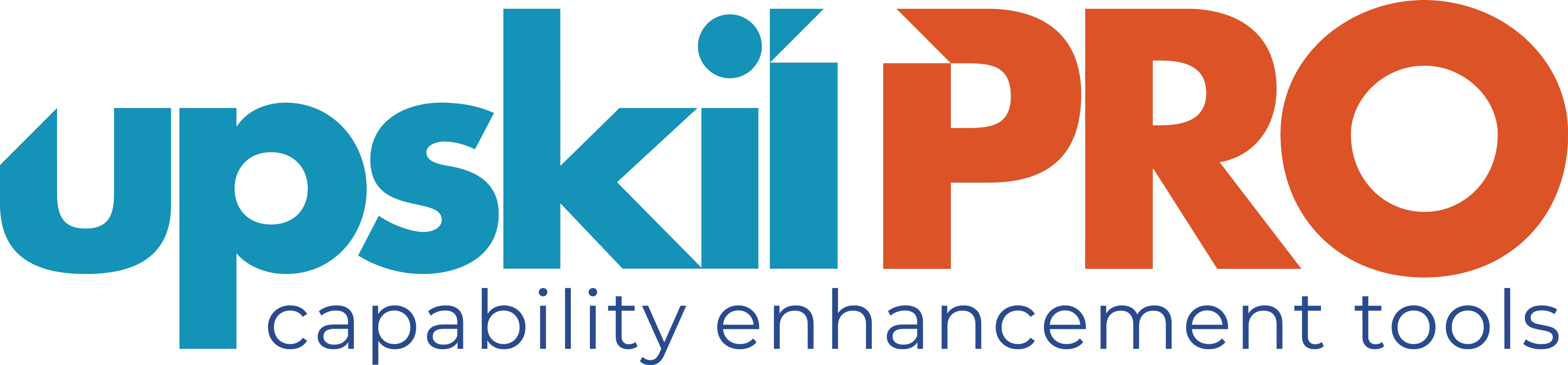 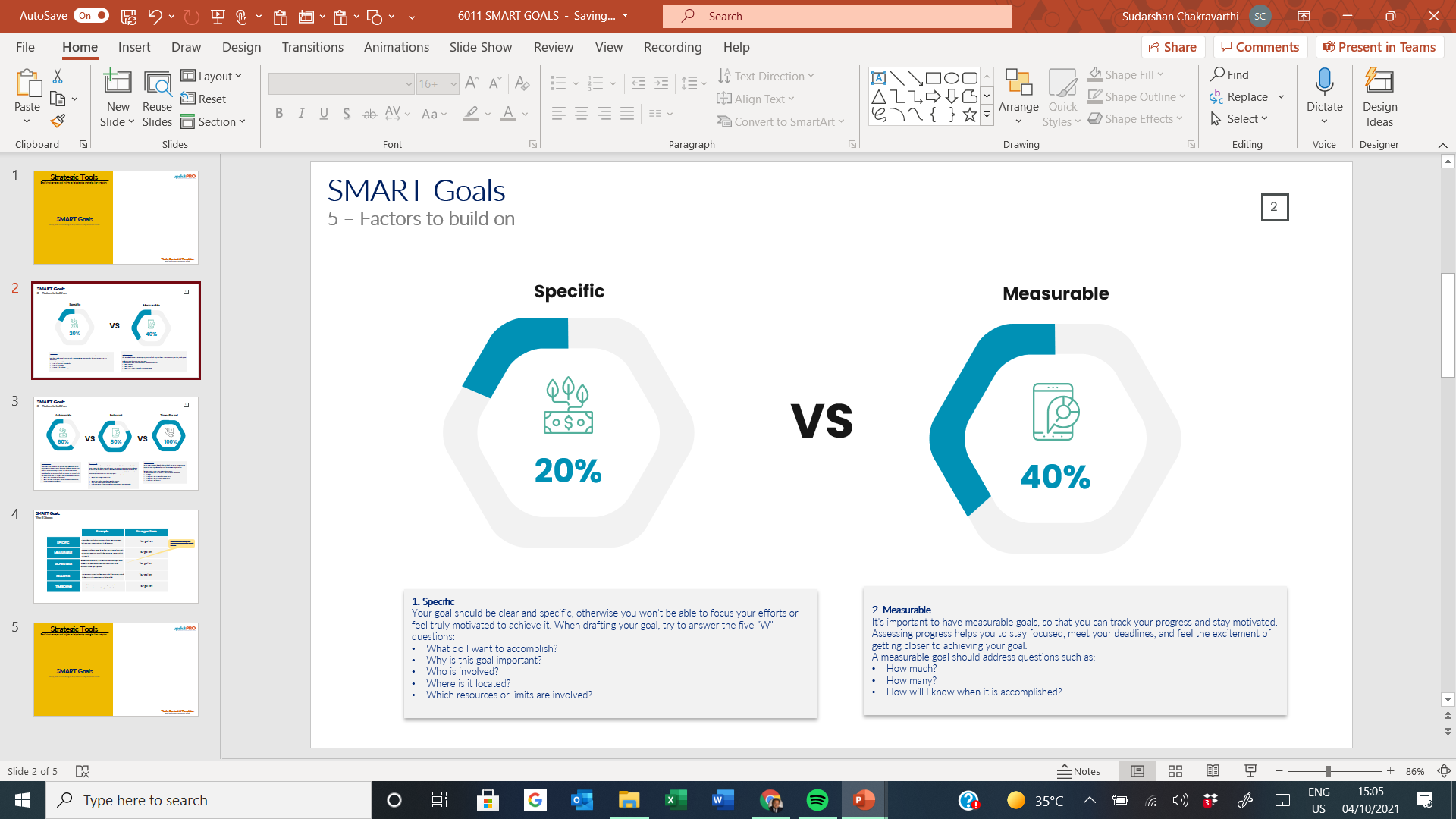 SMART Goals
Set up goals in a meaningful way in which they can be achieved
UpskilPRO e Institute for Sales & Marketing
Tools, Content & Templates 
Hand built using experience & Insight